Towards a Masquerade Detection System Based on User’s Tasks
J. Benito Camiña, Jorge Rodríguez, and Raúl Monroy
Presentation by Calvin Raines
What is a masquerade attack?
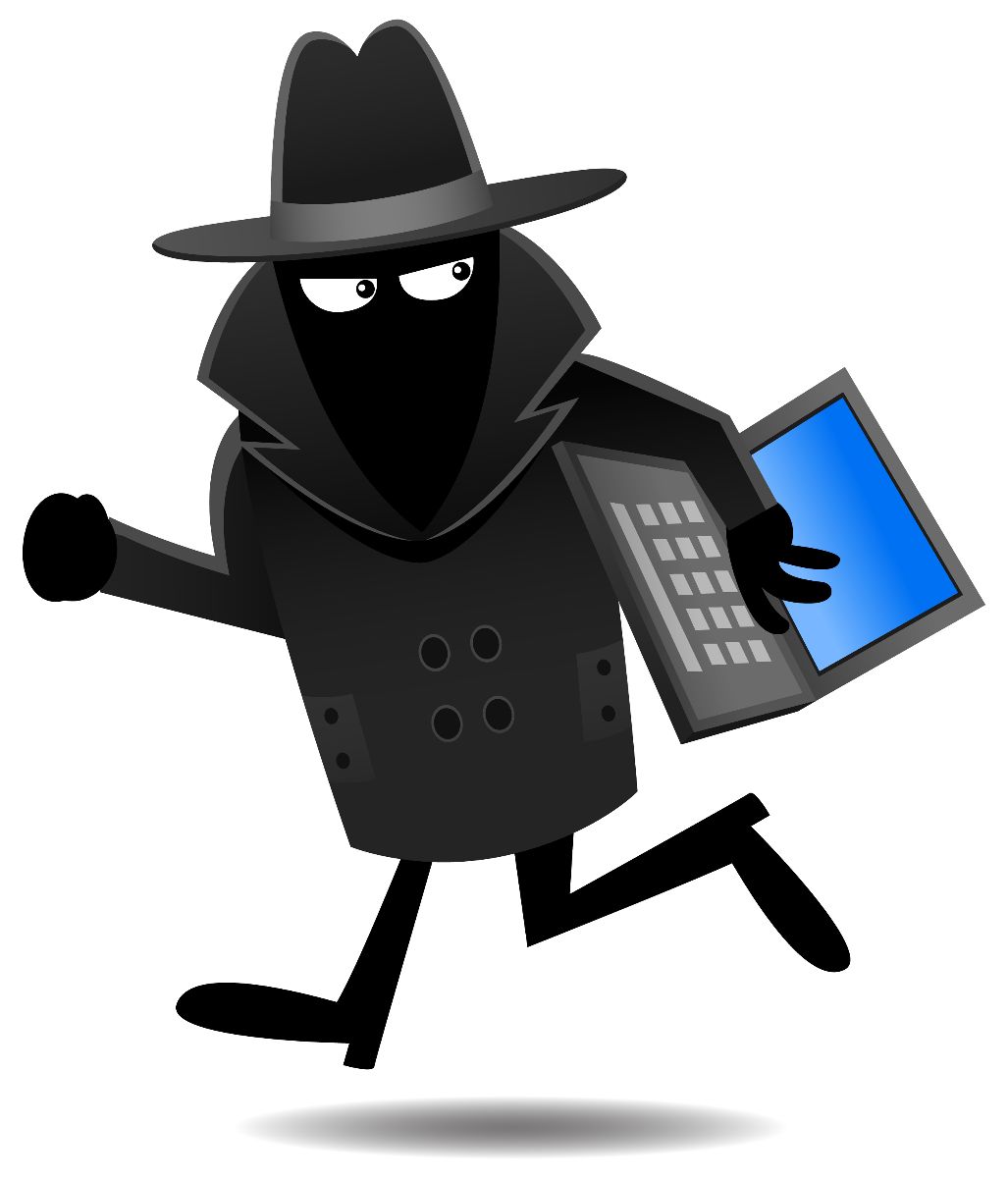 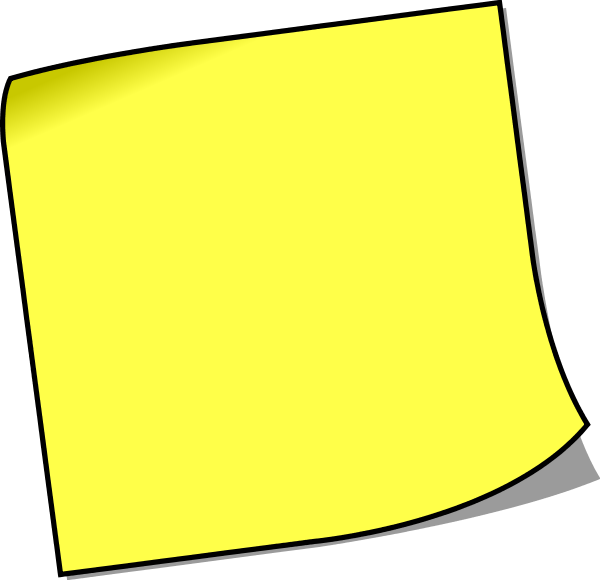 Hello
<Your Name Here>
password123
[Speaker Notes: Masquerade attacker achieves “member” status by posing as legitimate user
Methods: Password cracked/stolen; terminal left open while away]
How can masquerades be detected?
Audit data
Commands
I/O devices
Search patterns
File system navigation
User “Tasks”
[Speaker Notes: Anomaly based detection: Normal user profile is built, alarm raised if usage differs significantly from profile.]
What were some previous approaches?
Intrusion detection expert system (IDES) 
Earliest form of masquerade detection system (MDS)
Used audit data
Looked at sequences of actions
Shonalu et al. (Unix commands)
First general MDS test set
Logs of user commands broken into chunks
Normal
Attack
[Speaker Notes: IDES: Denning, D.E.: An intrusion-detection model. IEEE Transactions on Software Engineering
13(2), 222–232 (1987)
Schonlau, M.: Masquerading user data (Matthias Schonlau’s home page) (1998),
http://www.schonlau.net]
What were some previous approaches?
Mouse
Angle/speed of movement
Click/drag
Keyboard
Static or Free text
RUU (Are You You?)
Search patterns; 22 features
File access, process creation, browsing, etc.
[Speaker Notes: Mouse: Pusara, M., Brodley, C.: User re-authentication via mouse movements. In: Proceedings
of the 2004 ACM Workshop on Visualization and Data Mining for Computer
Security, VizSEC/DMSEC 2004, pp. 1–8. ACM (October 2004)
Garg, A., Rahalkar, R., Upadhyaya, S., Kwiat, K.: Profiling users in GUI based
systems masquerade detection. In: 2006 IEEE Information Assurance Workshop,
pp. 48–54. IEEE Computer Society Press (June 2006)
Keyboard: Killourhy, K., Maxion, R.: Why did my detector do that?! - predicting keystrokedynamics
error rates. In: Jha, S., Sommer, R., Kreibich, C. (eds.) RAID 2010.
LNCS, vol. 6307, pp. 256–276. Springer, Heidelberg (2010)
RUU: Salem, M.B., Stolfo, S.J.: Modeling user search behavior for masquerade detection.
In: Sommer, R., Balzarotti, D., Maier, G. (eds.) RAID 2011. LNCS, vol. 6961, pp.
181–200. Springer, Heidelberg (2011)]
What weaknesses do the old ways have?
Intrusive recording
Static keyboard recording discourages new passwords
Specificity of results
Unix commands specific to OS
One versus the others (OVTO)
No true attacks in test set
RUU simulated attacks, but these were not faithful
Data sets are static
[Speaker Notes: Most previous approaches are not intrusive
“ “ “ are specific, but conceptually adaptable]
What new dataset is used?
Critical concept: objects, not actions
Which file system objects accessed and how used
Directory Graph
Navigation System
C
Access Graph
Music
Docs
Desktop
Temp
Work
School
[Speaker Notes: Access graph – recently accessed files/tasks with frequency and path info
Directory – Subtree containing “hot” files/tasks]
What is WUIL?
Windows Users and Intruder simulations Logs dataset
20 Windows users normal activity
MS Windows audit tool
3 levels of attacks carried out on each user computer
Data theft attacks
Limited to 5 minute window
Carried out by same person
[Speaker Notes: Issues: Current results specific to windows
No other types of masquerade attacks considered
One (same person) versus the others (non attackers)]
What attacks were simulated?
Basic – Opportunity
Searches My Documents for interesting looking names, opens the file, sends to self via email, and closes file
Intermediate – Prepared
Brings USB to copy files to, uses MS Windows’ search tool to find files with specific strings (e.g. *password*.*), remove USB and remove tracks
Advanced – Plotted
Uses .bat file to automatically copy files the intermediate attack found
What is task abstraction?
Assumption: Files in the same folder are related to each other, and thus using any file in a certain folder can be viewed as working on a task.
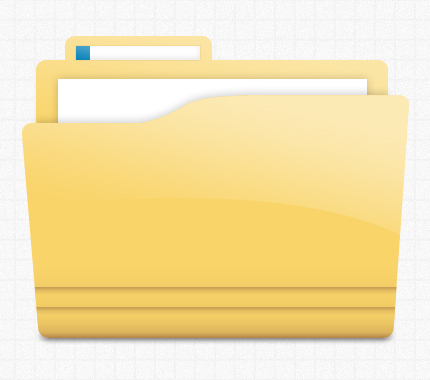 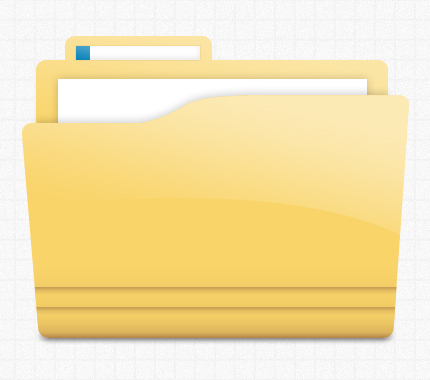 Supertask
Directory
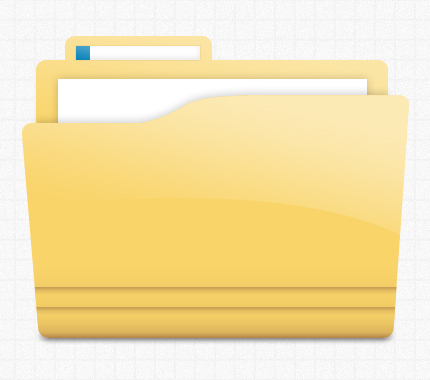 Subdirectory A
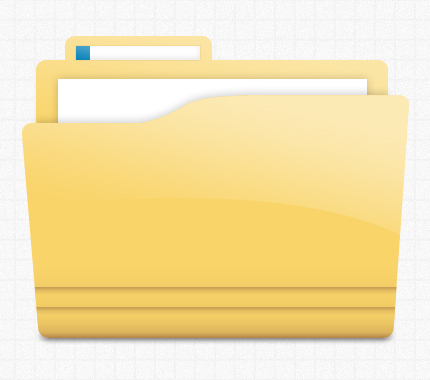 Task 1
Object 1
Object 2
Object 3
Object 4
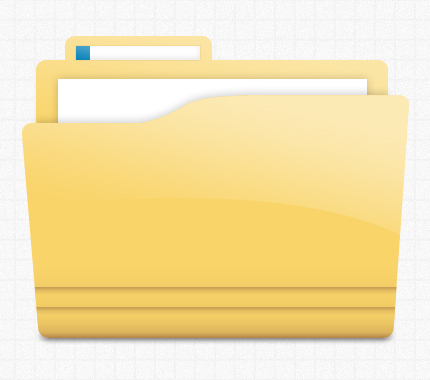 Task 2
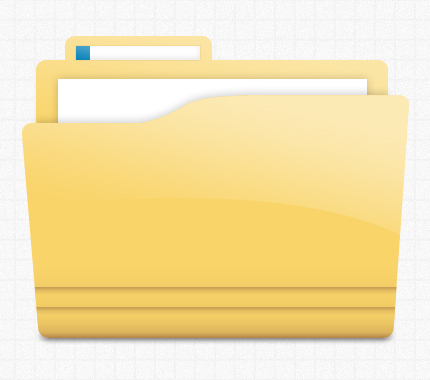 Subdirectory B
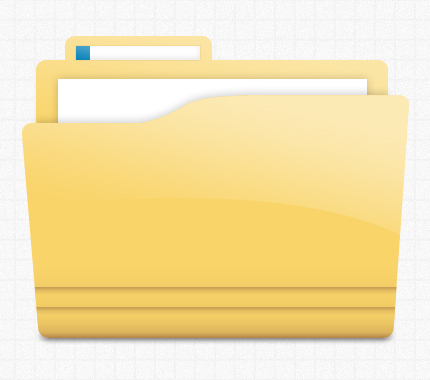 Task 3
Object 6
Object 5
Object 7
[Speaker Notes: Assumption may not be true: one participant used multiple physical drives; another was disorganized]
What is task abstraction?
Depth Cut Point
Deepest level for which >70% of task rate is underneath it
< 100 Tasks 
3 < DCP < 10
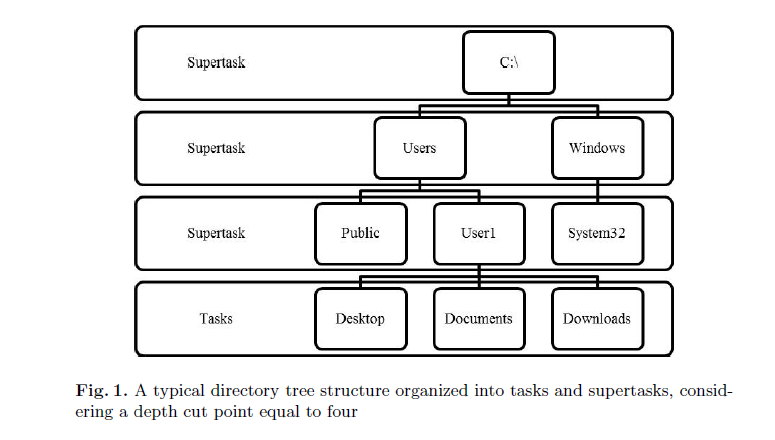 [Speaker Notes: 101 tasks is excessive
DCP4 is where desktop/documents/etc. are located
DCP10 is deep (assumed further depth unrealistic)]
What are the benefits of task abstraction?
Less required storage
Resilient to change
Files added and deleted frequently
What experiments were performed?
Testing for:
Objects v. Tasks
How much information needed to detect attacks?
Different percentages of construction/validation

Approach:
Window based approach (unmixed, size 20)
Naïve Bayes and Markov Chains
Five-fold cross validation on best const/valid ratio
[Speaker Notes: Having unmixed windows ignores the possibility of a masquerader attacking in the middle of user activity (e.g. if user steps away and leaves terminal open)]
What is Naïve Bayes?
Frequency probability
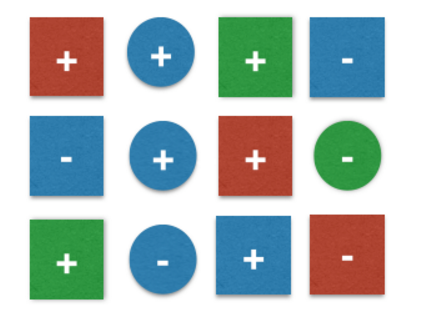 ?
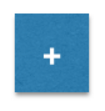 http://sebastianraschka.com/Articles/2014_naive_bayes_1.html
How was Naïve Bayes implemented?
Calculated
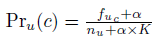 Combined
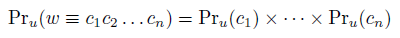 Window size n = 20
[Speaker Notes: Dividing by n+aK – need to account both for number of files and length of training set]
What are Markov Chains?
Sequence probability
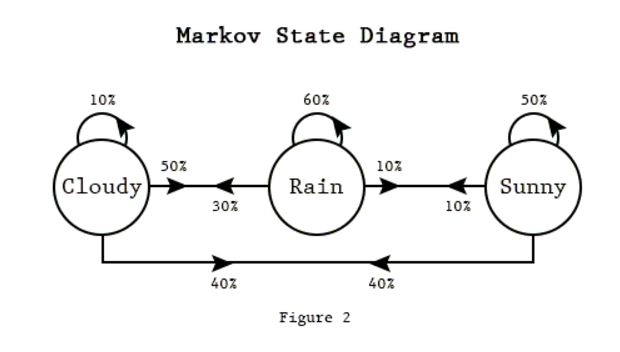 http://techeffigytutorials.blogspot.com/2015/01/markov-chains-explained.html
How were Markov Chains implemented?
Consider each day as an independent trace
Attack and normal traces separated
Determine n-gram size using divergence 
Divergence – largest difference between normal and attack
Treat each n-gram within a trace as a state
Sum up 1-Probability of each state transition, divide by number of events
Penalty: if state transition nonexistent, add 5
If higher than threshold classify as an attack
How were Markov Chains implemented?
N-gram size 3
1
1
F
FS
FSF
0.66
0.5
1
FFS
SFF
0.33
-
1
0.5
1
1
S
SF
SFS
How were Markov Chains implemented?
Sum (1-Pr) / #events
Penalty: If Pr = 0, (1-Pr) = 5
How were results presented?
AUC
[Speaker Notes: Zero-FP: How many masquerades classified as normal
Zero-FN: How many normal misclassified as attacks]
What were the Naïve Bayes results?
[Speaker Notes: 80-20 is best split
Task better than object (Except on MMP FN)]
What were the Markov Chains results?
[Speaker Notes: Same trends as Naïve Bayes
Better than naïve bayes]
What is Mean-Windows-to-First-Alarm?
Average amount of windows needed to classify a trace as an attack
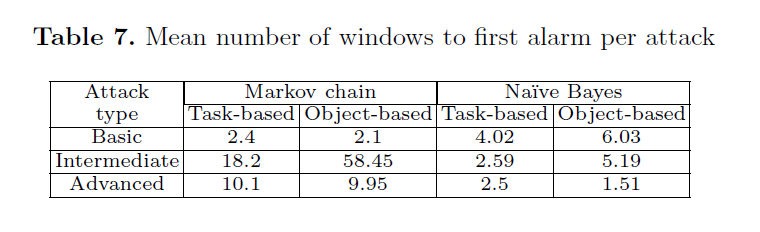 [Speaker Notes: Bayes faster at detecting stronger attacks (Partly due to unorganized participants)]
What can be concluded?
Markov Chain model more accurate
Although, slower at detecting strong attacks
Task based detection comparable (slightly better) than object based detection